Disintermediated and Peer-to-Peer Organizations: A New Horizon? A Sociolegal Approach to the DAO
John Flood
Professor of Law and Society
Griffith University
TRUST
in a post-truth age?
[Speaker Notes: This is the central problem but how did we arrive at this? According to Karl Polanyi the introduction of the market changed relationships based on community trust into arms-length short term relationships devoid of trust. Markets automatically create the movements that criticize them in order to protect society and environment thereby giving them legitimacy. Counter-movement allows markets to survive—see government manoeuvres in recessions. Markets need propaganda to survive. So blockchain has potential to pierce this.]
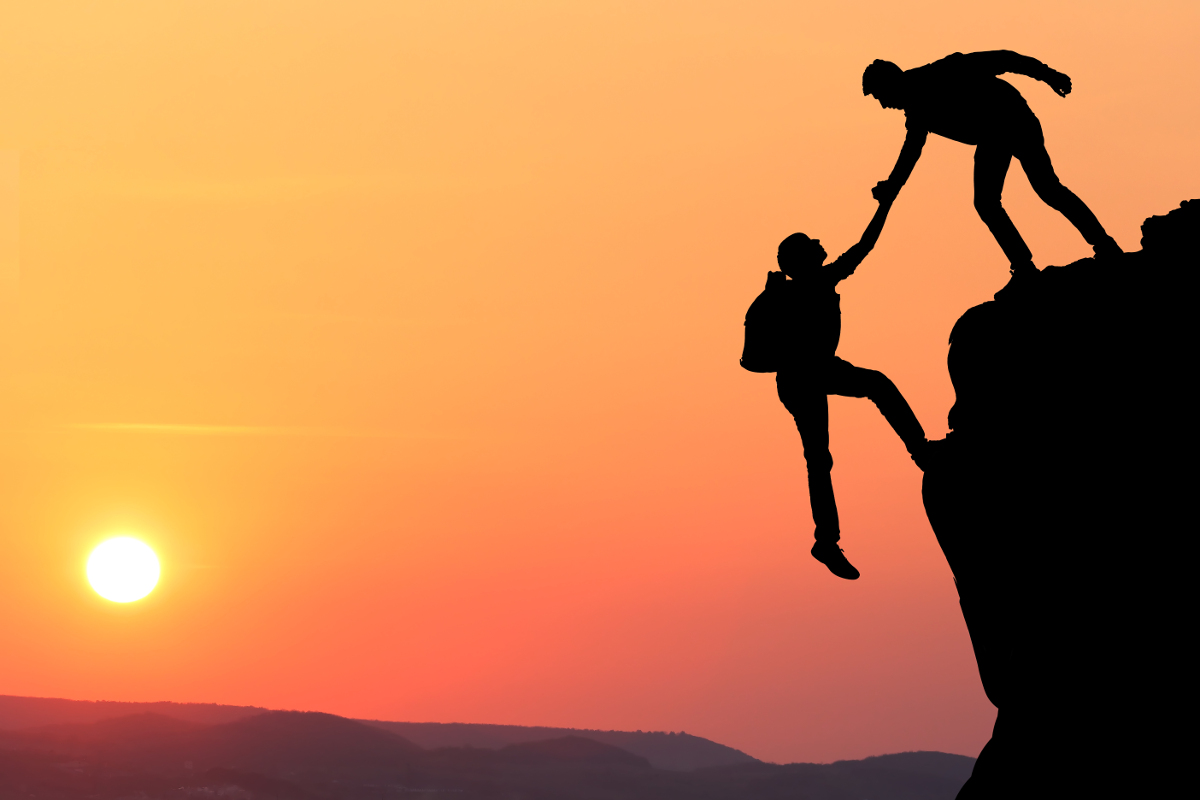 [Speaker Notes: Simplest kind of trust—dyad. No coalitions against others.]
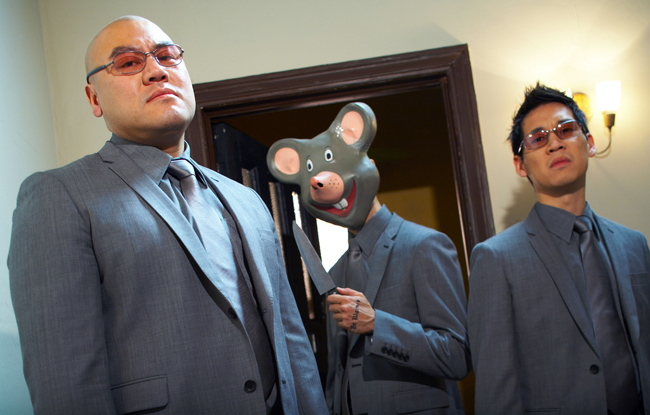 [Speaker Notes: Triads create dissonance and can be unstable—coalitions + exclusion. Two against one.]
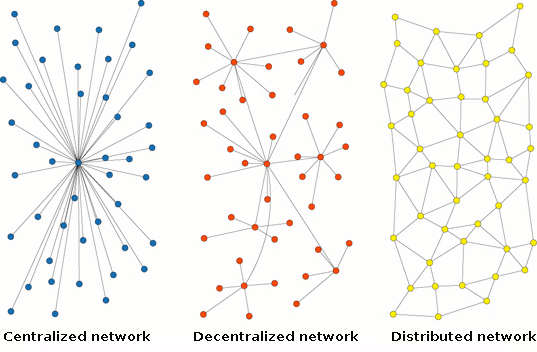 [Speaker Notes: The advantage of distributed networks is their inbuilt redundancy so that knocking out individual nodes doesn’t harm the network as compared to a centralised network.]
Why distributed?
Estonia secures its banking infrastructure with blockchain—also e-residency
It has created an e-registry with Bitnation (Decentralized Borderless Voluntary Nation) to place notarized documents on a blockchain
Georgia is partnering with Bitfury, an asset transfer company, to design a land titling project
[Speaker Notes: Estonia has invested heavily in e-government.]
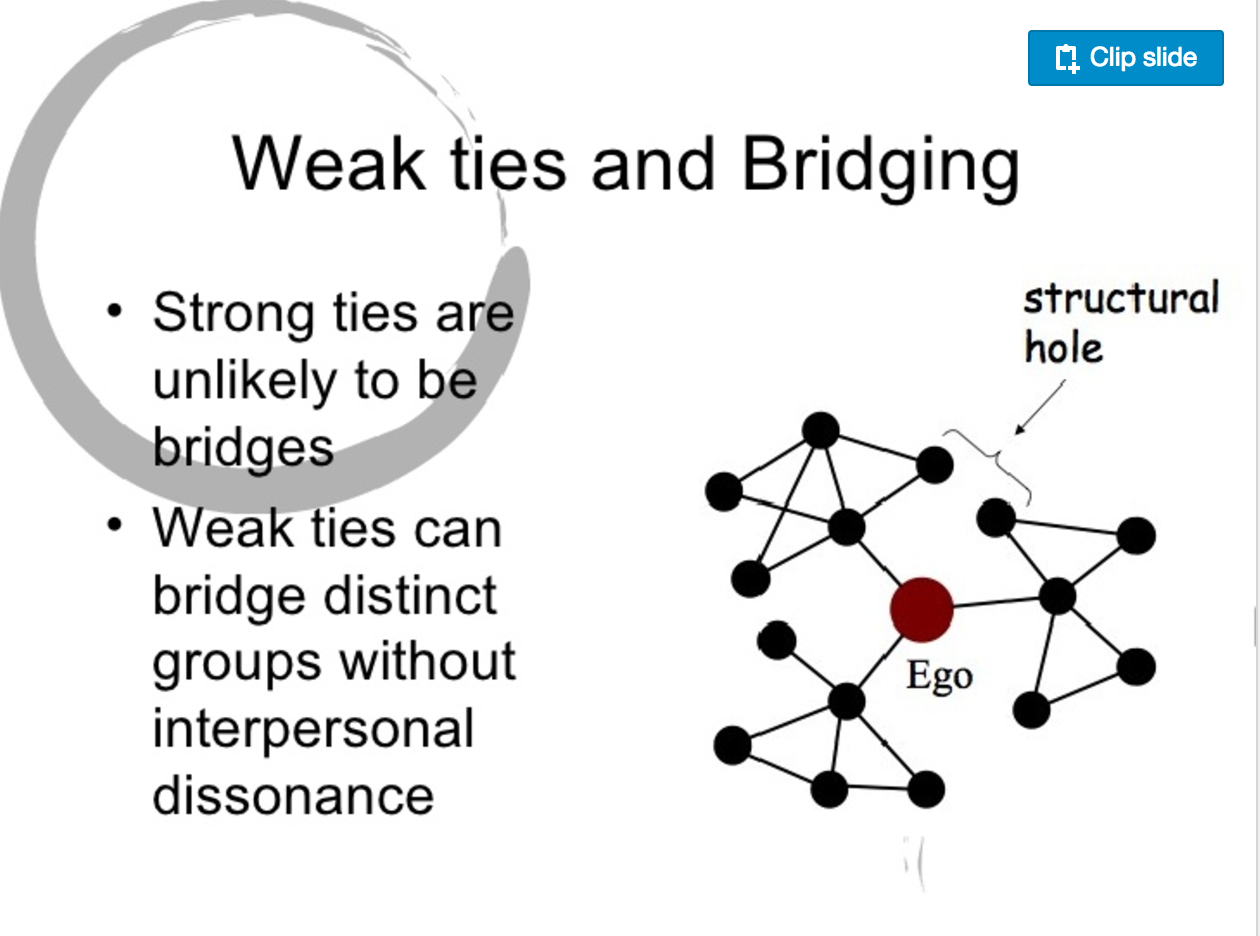 [Speaker Notes: Mark Granovetter: strength of weak ties. Article available for download here: https://sociology.stanford.edu/sites/default/files/publications/the_strength_of_weak_ties_and_exch_w-gans.pdf]
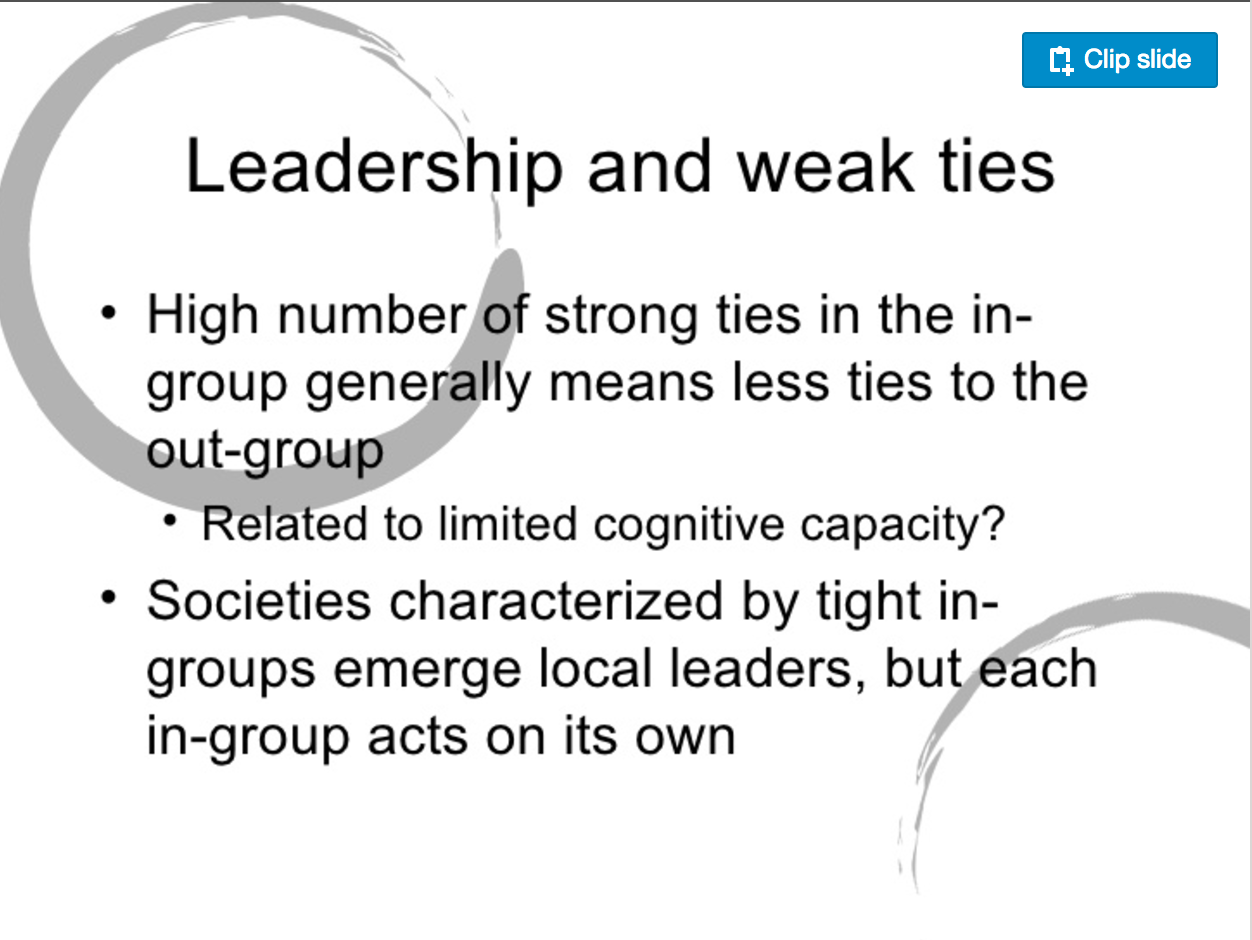 [Speaker Notes: Strong ties don’t necessarily help growth of networks whereas weak ties are more open.]
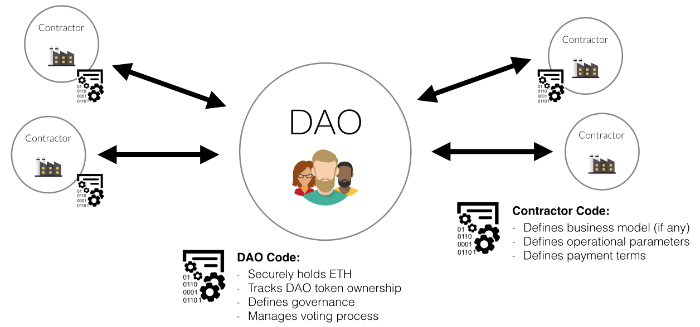 [Speaker Notes: Example of a DAO]
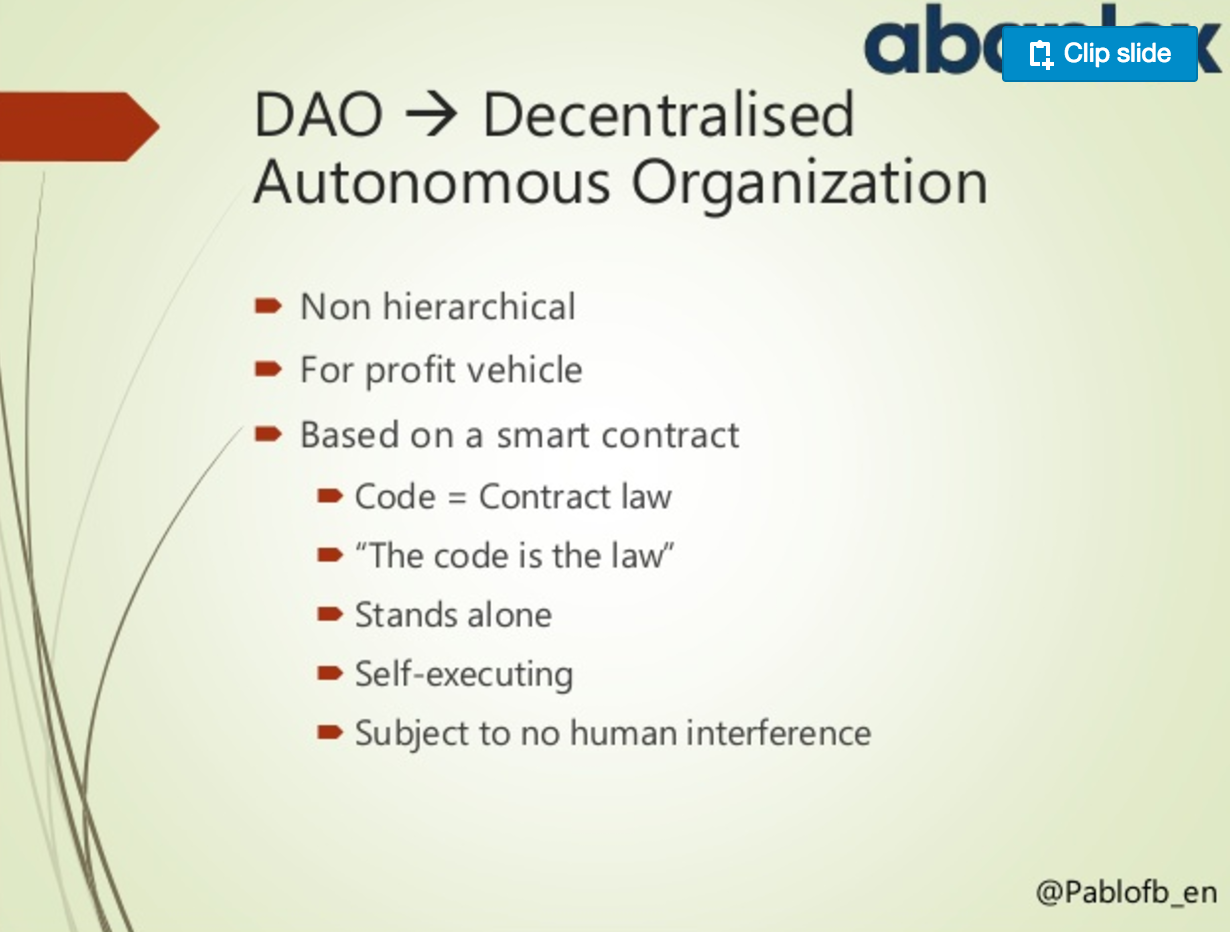 [Speaker Notes: What the DAO is]
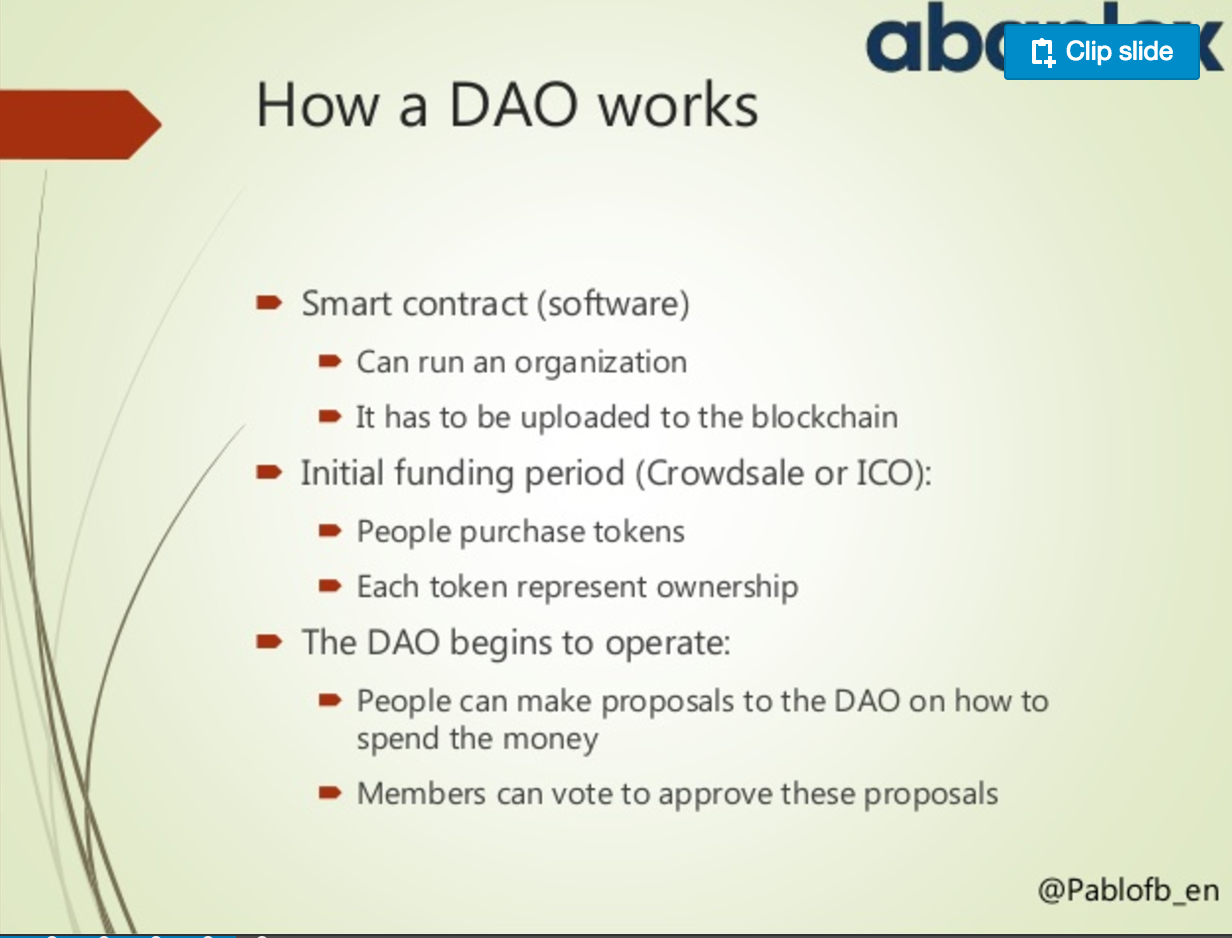 [Speaker Notes: How the DAO works]
Examples of DAOs 1
TheDAO by Slock.it: “universal sharing network where you can share whatever things you have…cars, houses”
In its manifesto TheDAO states its goal is to “blaze a new path in business organization for the betterment of its members, existing simultaneously nowhere and everywhere operating solely with the steadfast iron will of immutable code”
[Speaker Notes: Examples]
Examples of DAOs 2
[Speaker Notes: The 3 websites show this proposal works:

See here hhttps://youtu.be/OAPqO3d3oGU
See https://youtu.be/ny9ivgstgag
See also https://www.reddit.com/r/ethereum/comments/4himxo/why_is_mobotiq_one_of_the_daos_first_proposals/]
Examples of DAOs 2
[Speaker Notes: See above slide for links]
What does the DAO signify?
Look at the archeology of the DAO
The Levellers held to "the doctrine of consent by participation in the choice of representatives. 
They were committed broadly to the abolition of corruption within the parliamentary and judicial process, toleration of religious differences, the translation of law into the common tongue and, arguably, something that could be considered democracy in its modern form—arguably the first time contemporary democratic ideas had been formally framed and adopted by a political movement.
[Speaker Notes: What are the antecedents of the DAO? What is the thinking and philosophy that led to these initiatives emerging?]
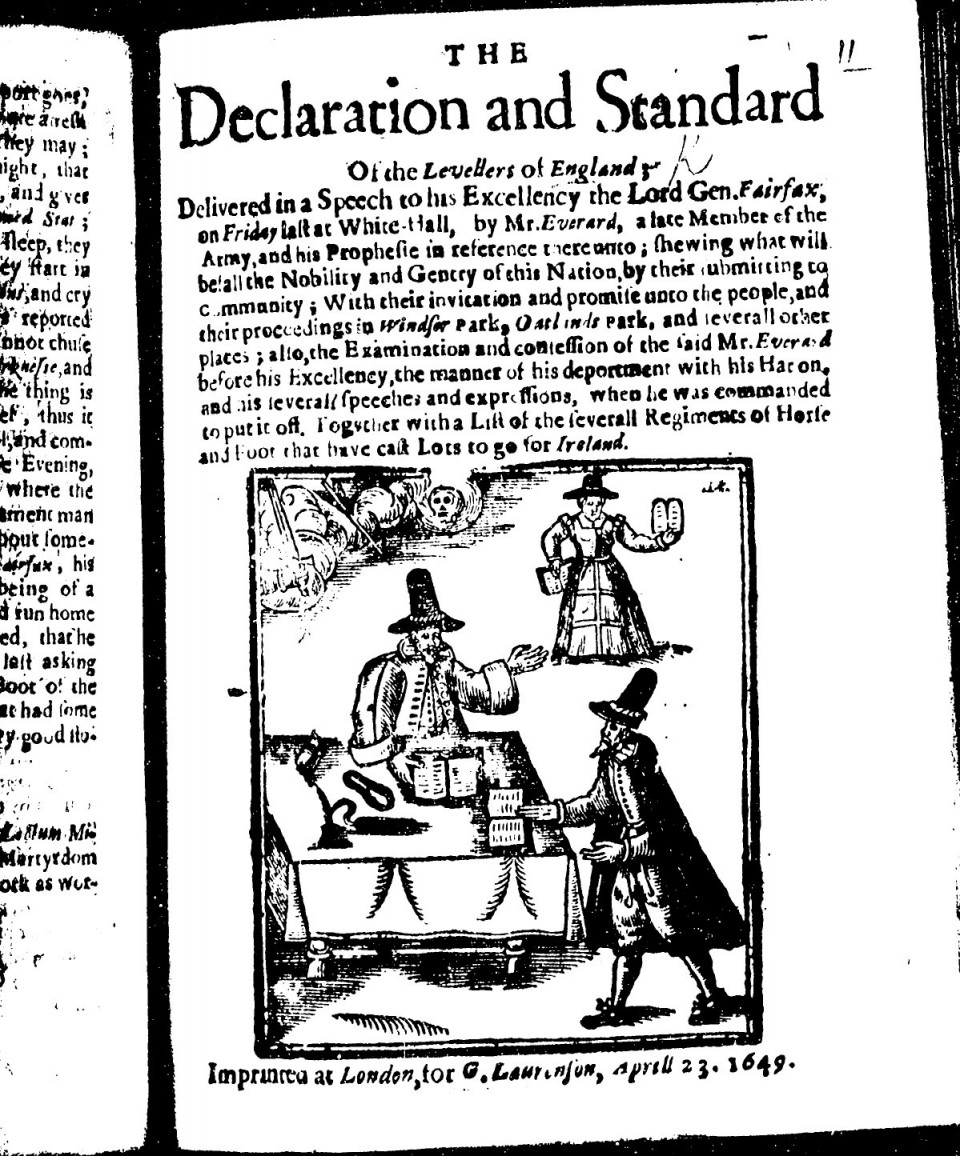 [Speaker Notes: Publication of the Levellers]
What does the DAO signify?
Diggers were 17th century social anarchists who influenced many groups including the San Francisco Diggers of the 1960s who organized happenings. Some of their happenings included the Death of Money Parade…and Death of Hippie/Birth of Free. They were "community anarchists" who blended a desire for freedom with a consciousness of the community in which they lived
[Speaker Notes: Modern versions—the San Francisco Diggers who believed in self-sustaining economies.]
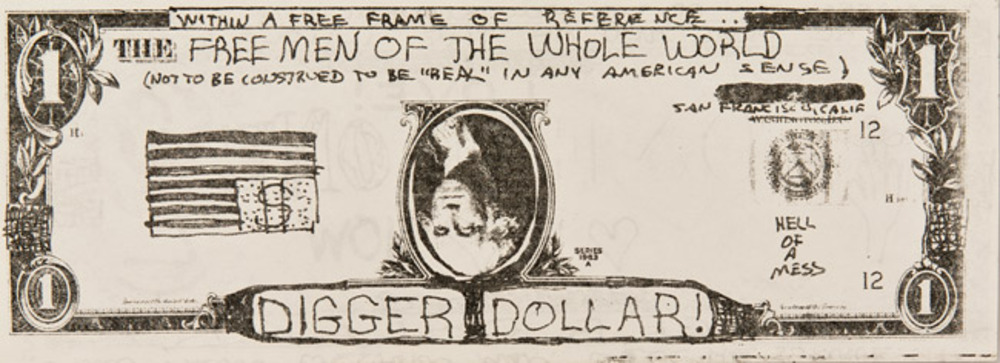 [Speaker Notes: Example of Digger Dollar.]
What does the DAO signify?
Hayek, The Road to Serfdom and the rise of the pricing mechanism
Influential on modern economics and economists like Friedman
[Speaker Notes: Intellectual heritage through figures such as Hayek]
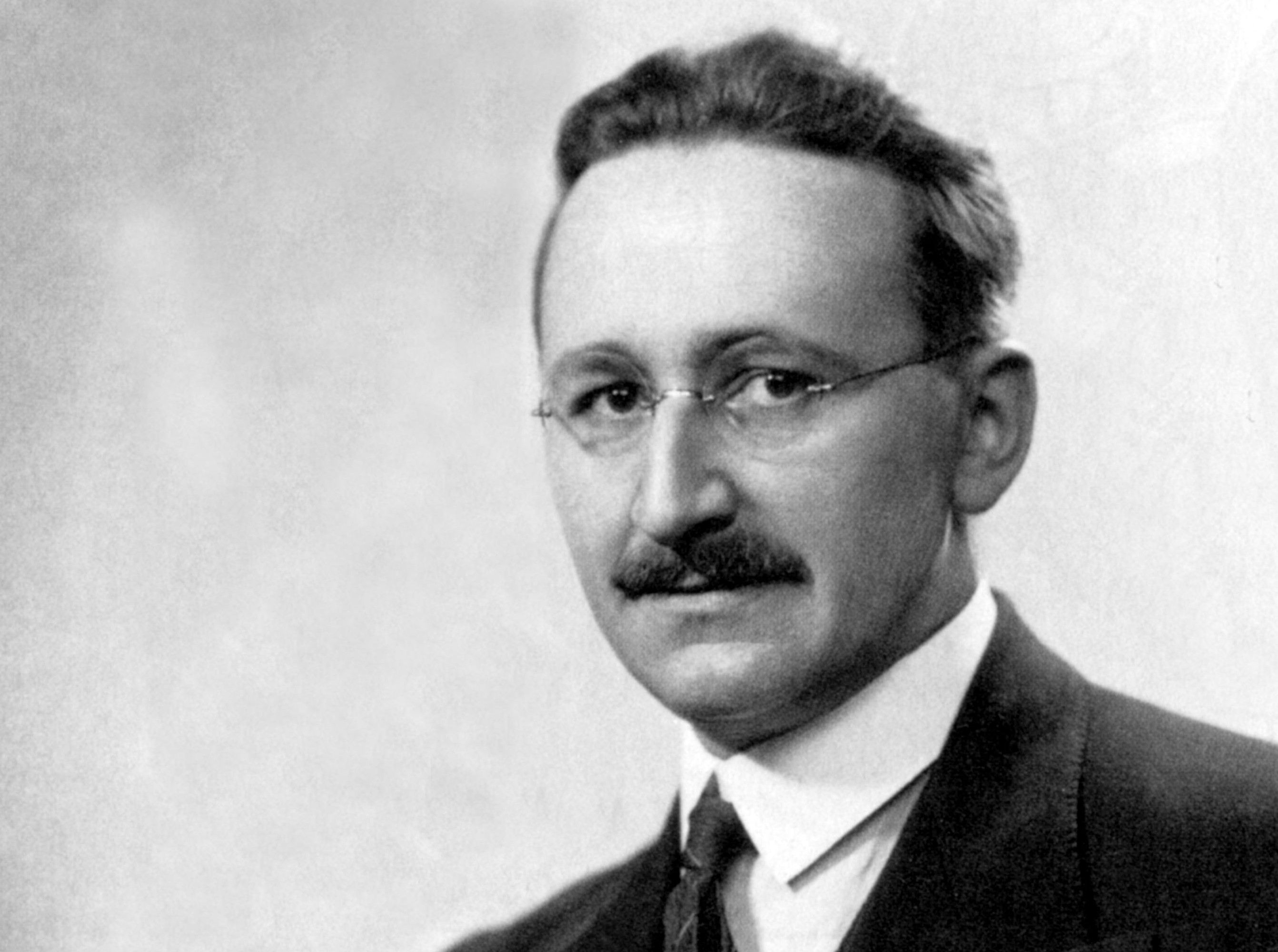 [Speaker Notes: Freidrich von Hayek]
What does the DAO signify?
Milton Friedman and the Chicago Boys
Monetarism
Greatly influenced by Hayek
Both on faculty at University of Chicago
[Speaker Notes: Philosophy of anti-Keynesianism, anti-fiscal policy, continued by Milton Friedman.]
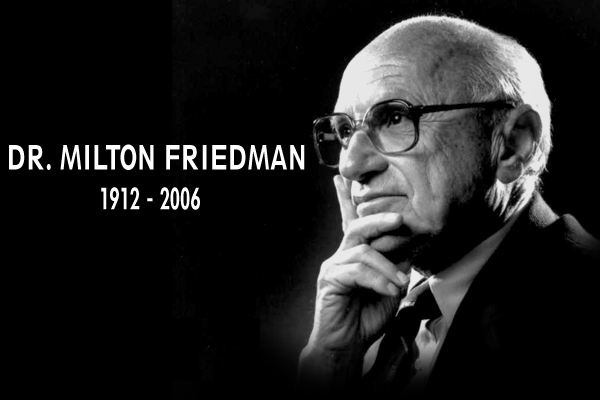 [Speaker Notes: Milton Friedman]
What does the DAO signify?
Has philosophical lineage to Stewart Brand of the Whole Earth Catalog: “Information wants to be free”
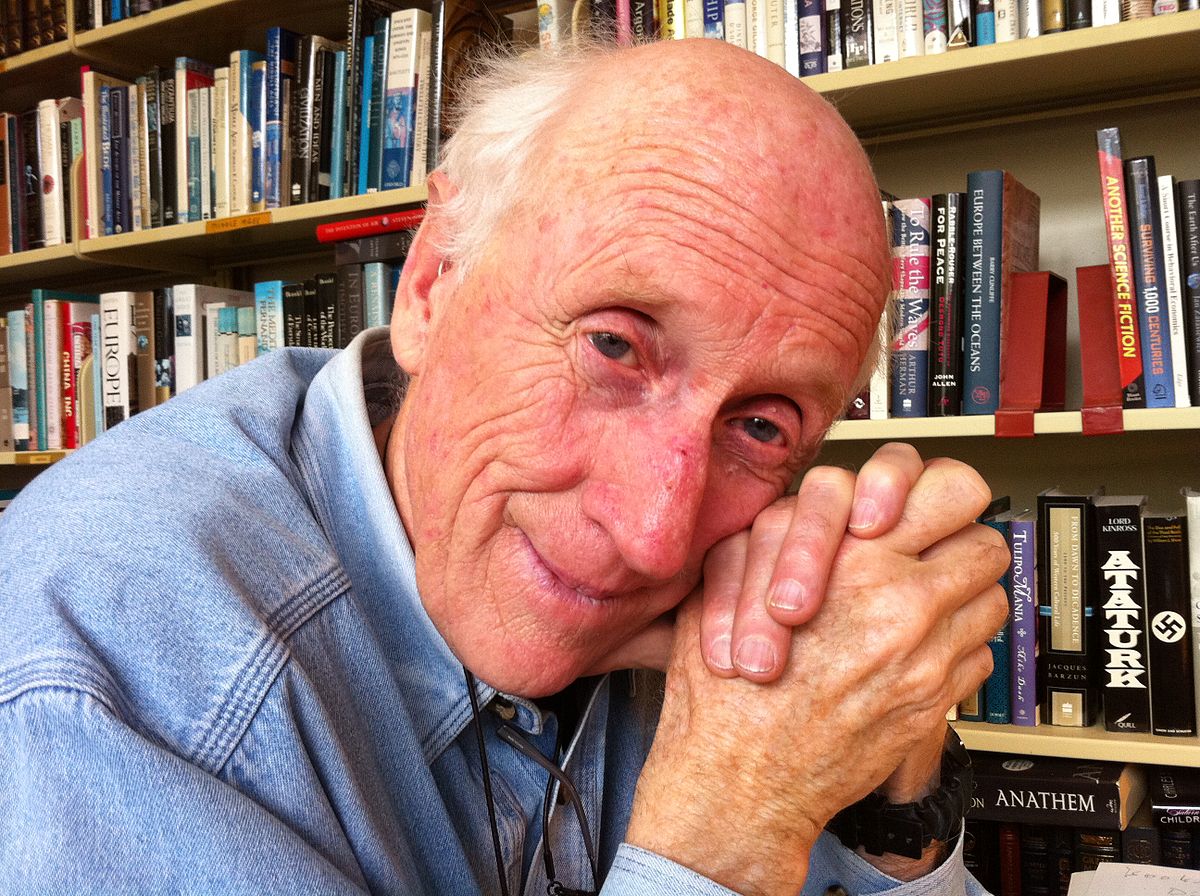 [Speaker Notes: The intersection between the Hippies and technology in figures such as Stewart Brand and the Whole Earth and Whole Software Catalogs.]
What does the DAO signify?
"We are as gods. At a time when the New Left was calling for grass-roots political power, Whole Earth eschewed politics and pushed grassroots direct power—tools and skills. At a time when New Age hippies were deploring the intellectual world of arid abstractions, Whole Earth pushed science, intellectual endeavor, and new technology as well as old. As a result, when the most empowering tool of the century came along—personal computers (resisted by the New Left and despised by the New Age)—Whole Earth was in the thick of the development from the beginning.”
[Speaker Notes: The Whole Earth movement.]
What does the DAO signify?
The DAO, blockchain, smart contracts are culmination of these political, social, economic and technological movements
How far is politics able to recognize the consequences of these? Could politics be undermined? And add in IoT, then?
For example, Estonia—online government with blockchain—health records, voting, Bitnation (DBVN) to create halocracy
[Speaker Notes: Blockchain and the DAO are culminations of these disparate movements and philosophies.]
What does the DAO signify?
How do governments align with these developments?
Will social communities reconfigure themselves? The rise of the precariat. What is the moral dimension of blockchain and the DAO?
Is libertarianism inevitable? (Ayn Rand? Silk Road?) Is it a consequence of disintermediation?
Will local economies create potential of autonomy? A post-capitalism future of global economic commonwealth?
How does law and regulation catch up and cope?
[Speaker Notes: Many questions for our futures are raised by blockchain and cognate technologies.]